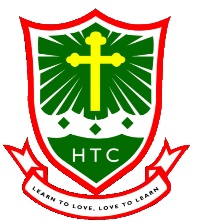 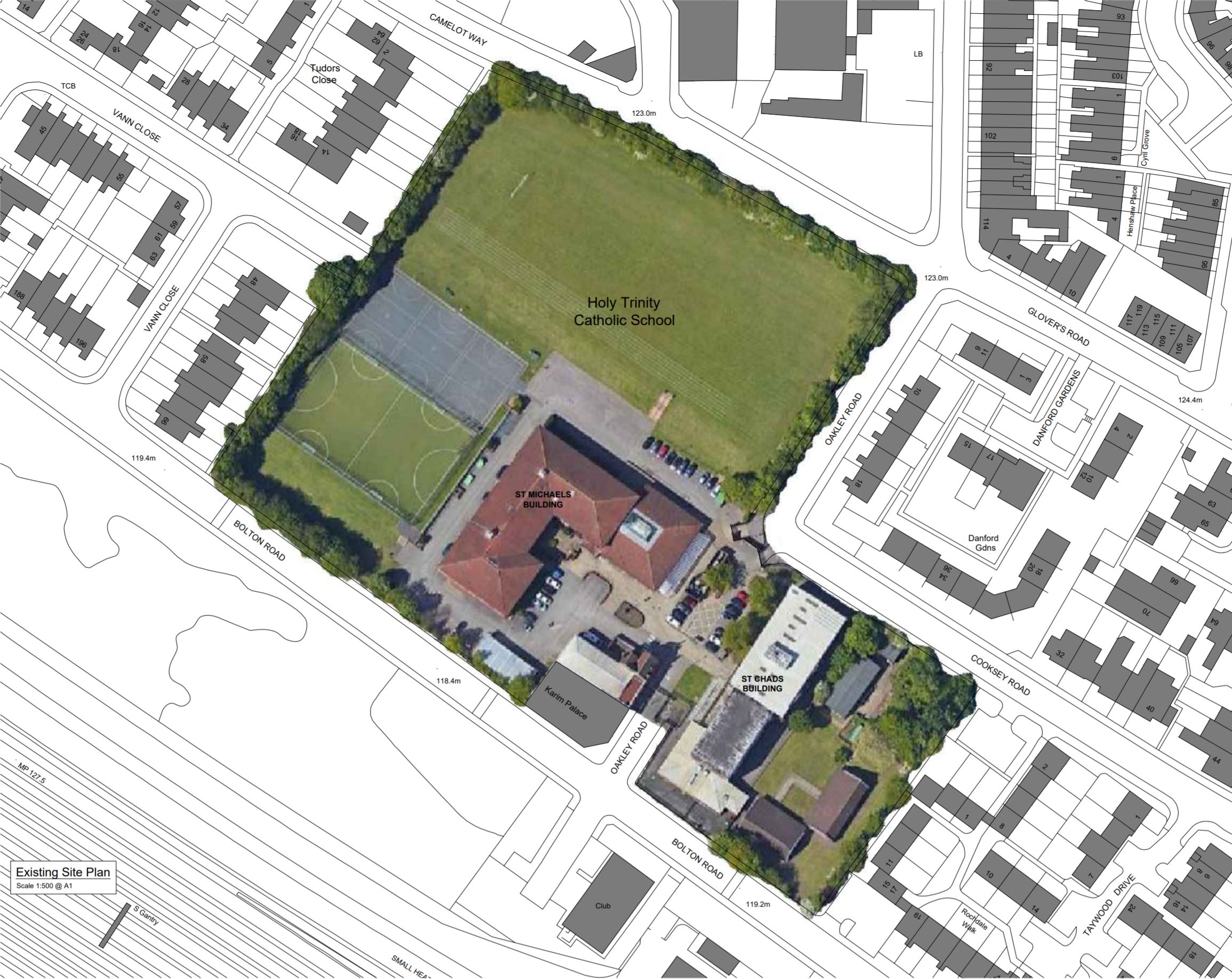 HOLY TRINITY CATHOLIC SCHOOL
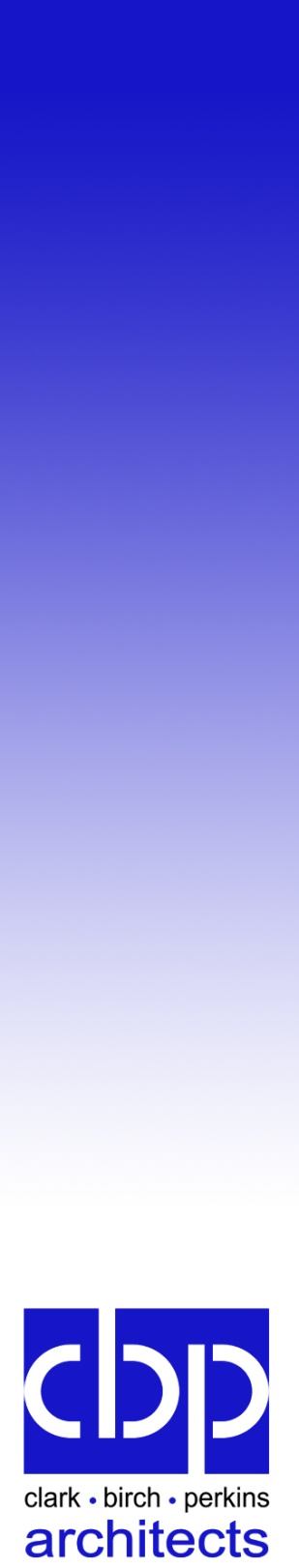 Existing Site
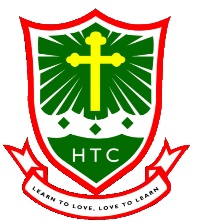 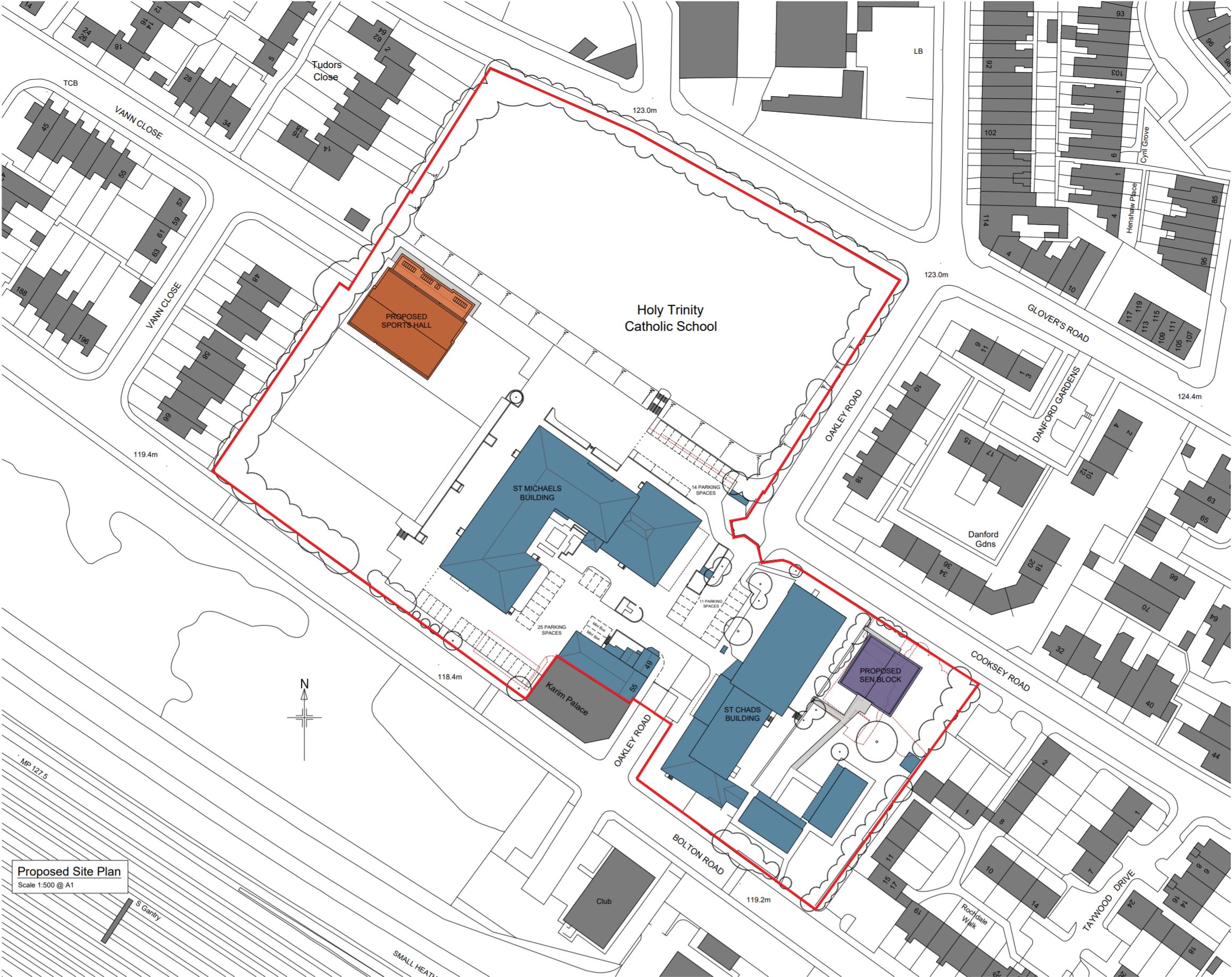 HOLY TRINITY CATHOLIC SCHOOL
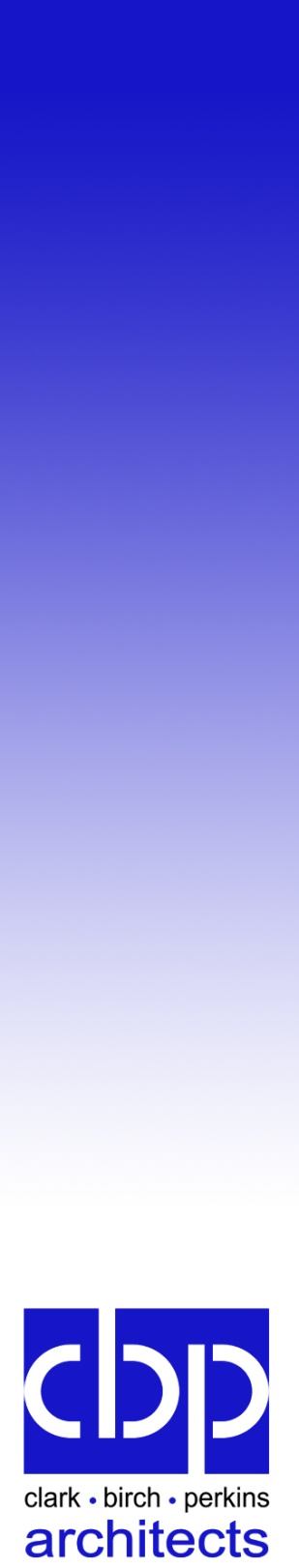 Proposed Site Plan
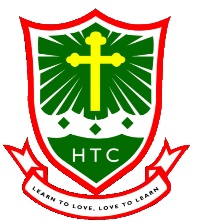 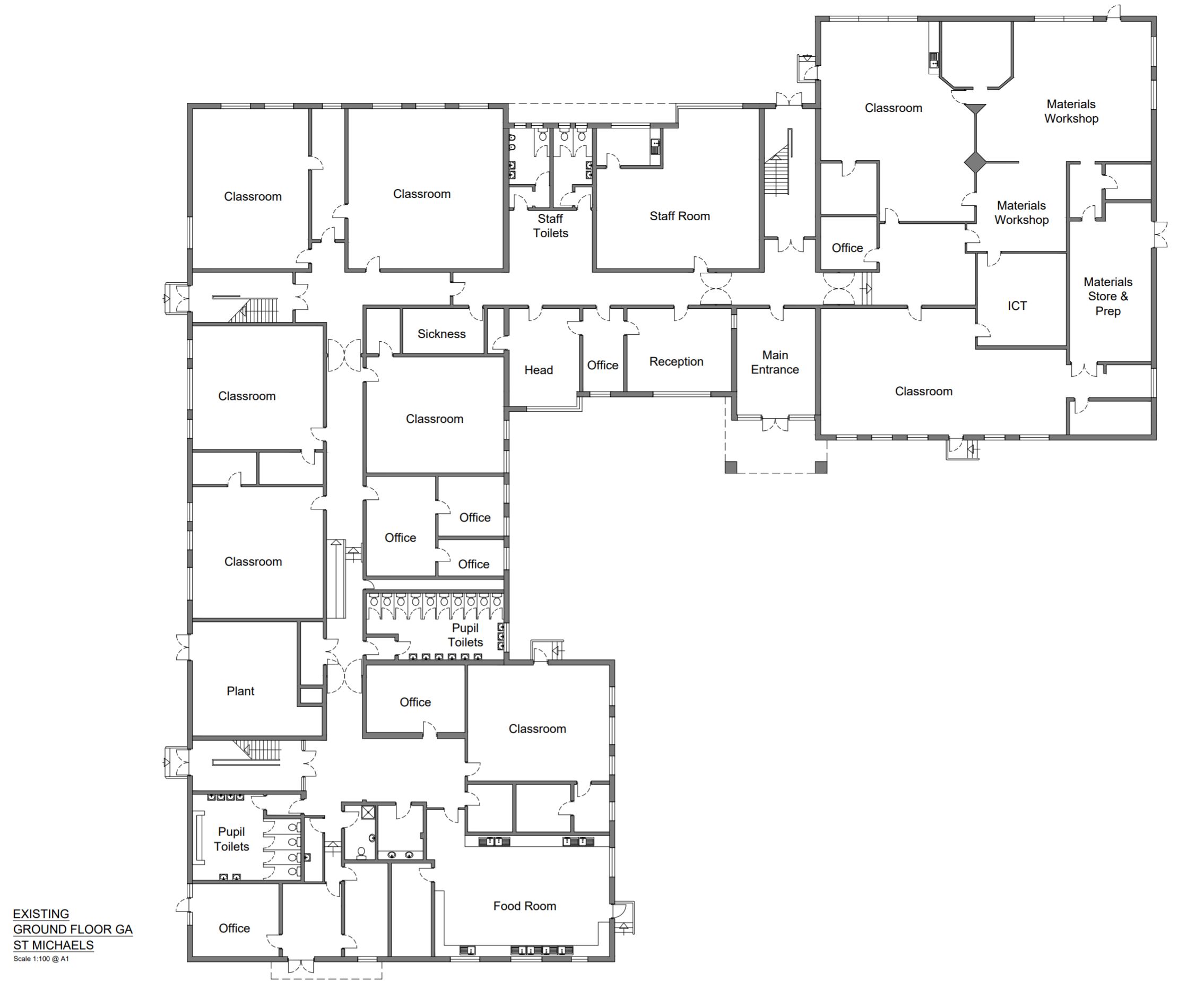 HOLY TRINITY CATHOLIC SCHOOL
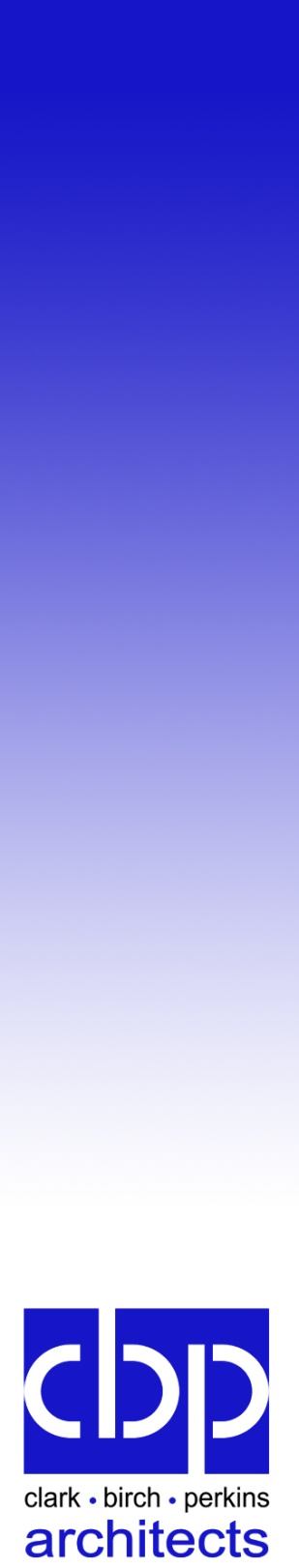 St. Michaels - Existing Ground Floor
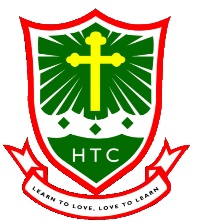 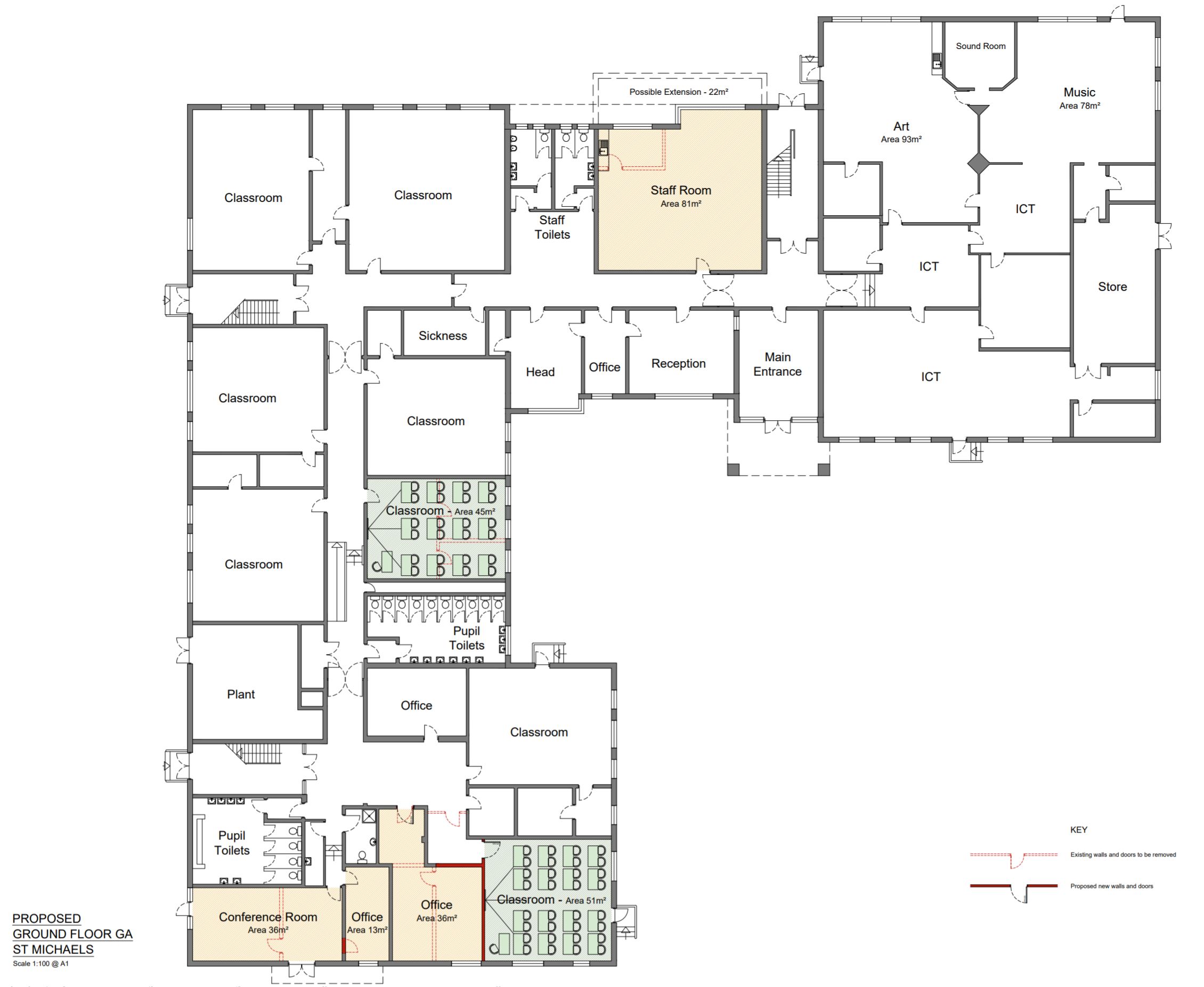 HOLY TRINITY CATHOLIC SCHOOL
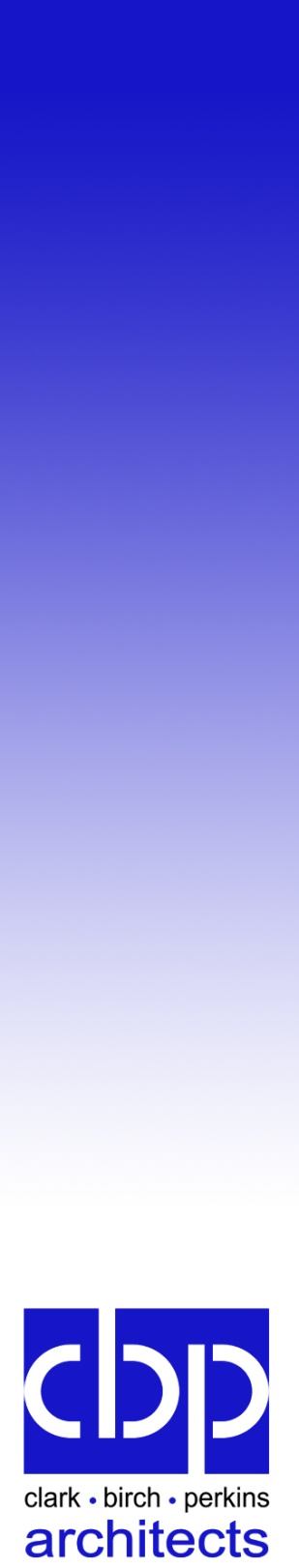 St. Michaels - Proposed Ground Floor
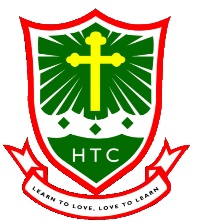 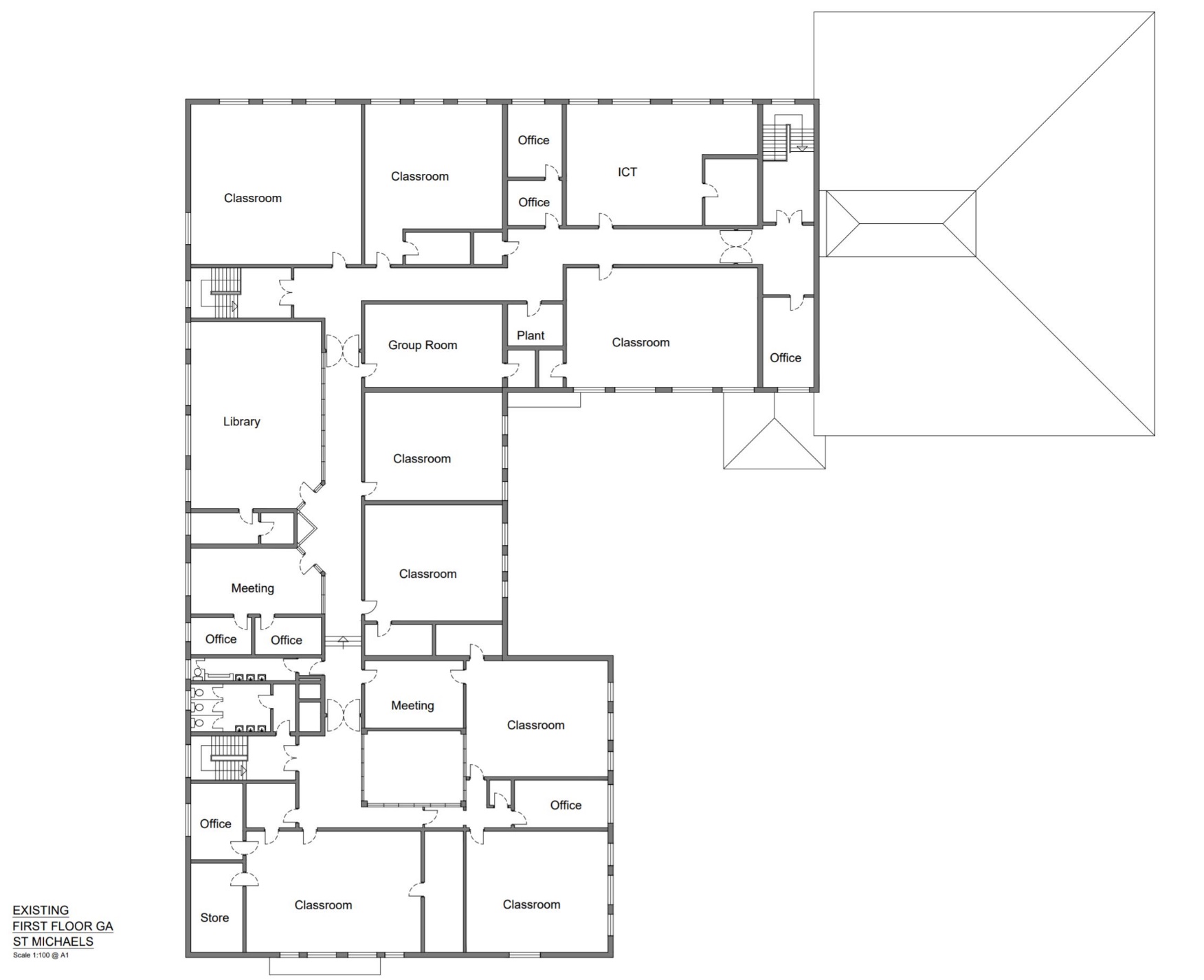 HOLY TRINITY CATHOLIC SCHOOL
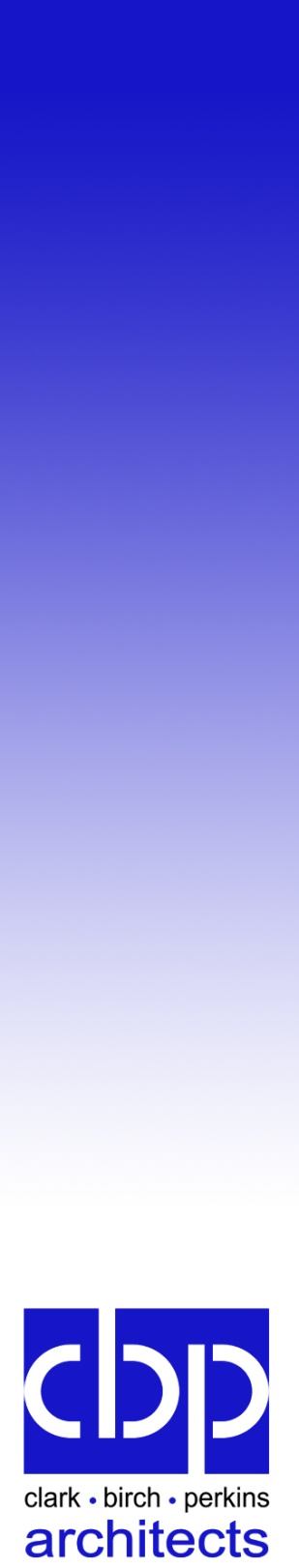 St. Michaels - Existing First Floor
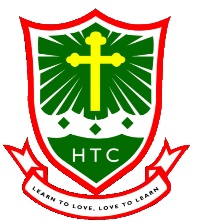 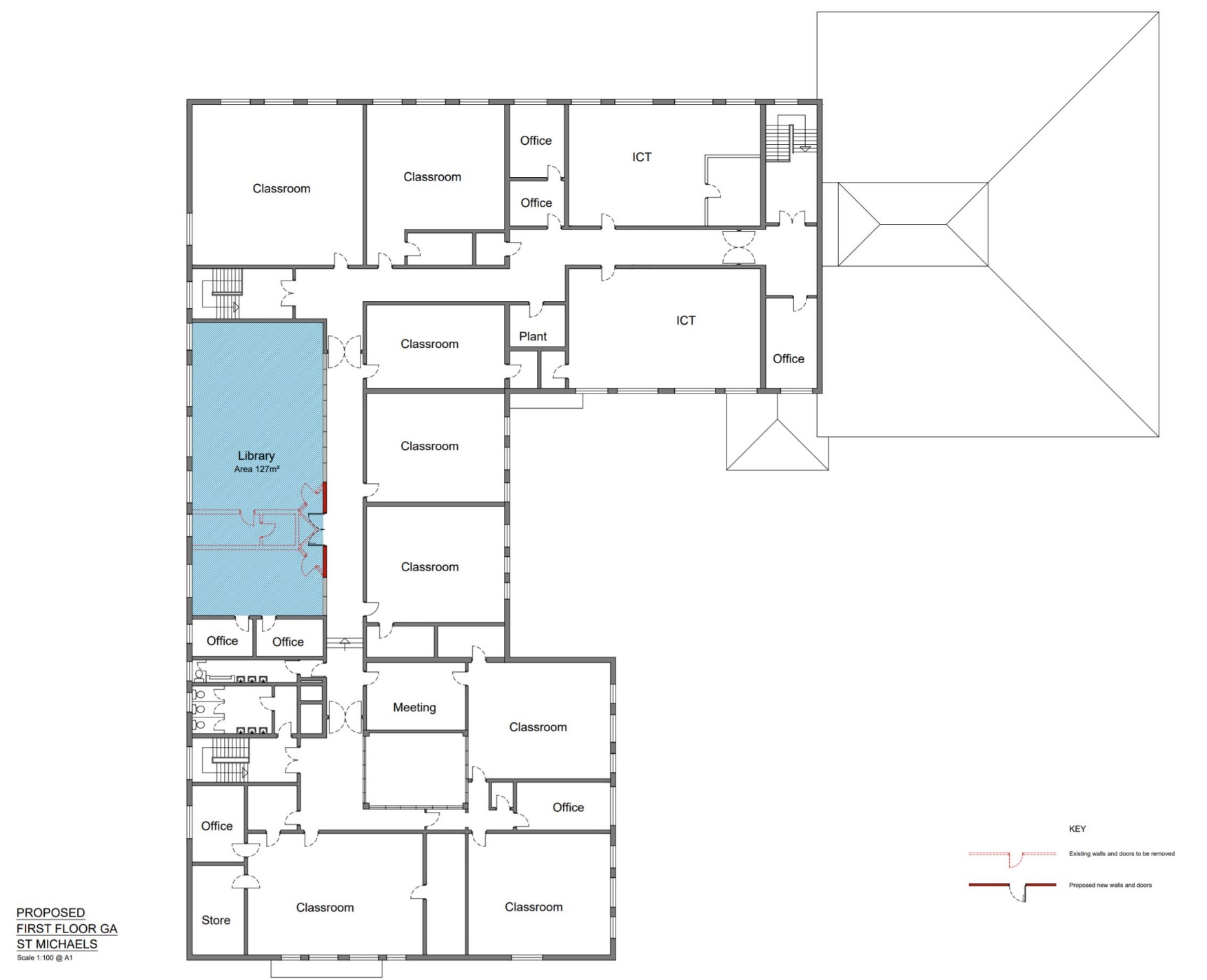 HOLY TRINITY CATHOLIC SCHOOL
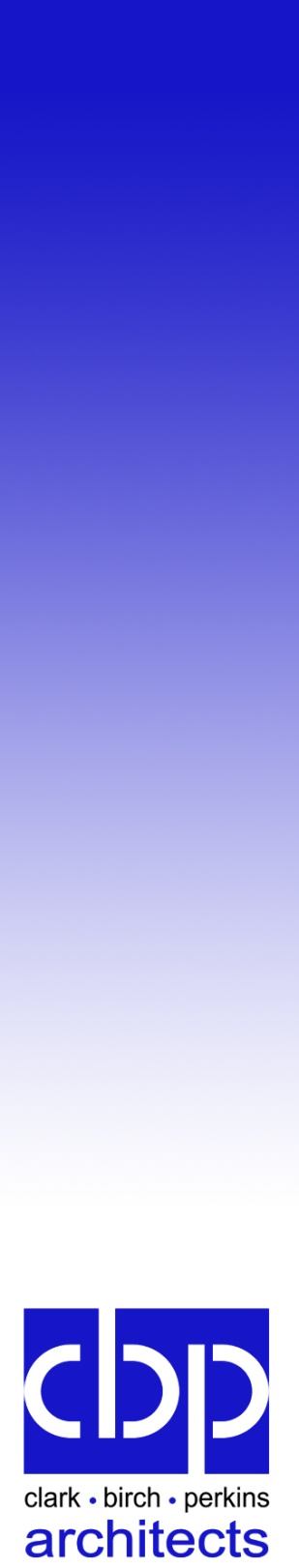 St. Michaels - Proposed First Floor
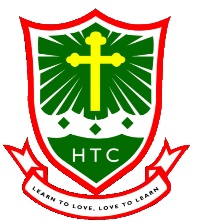 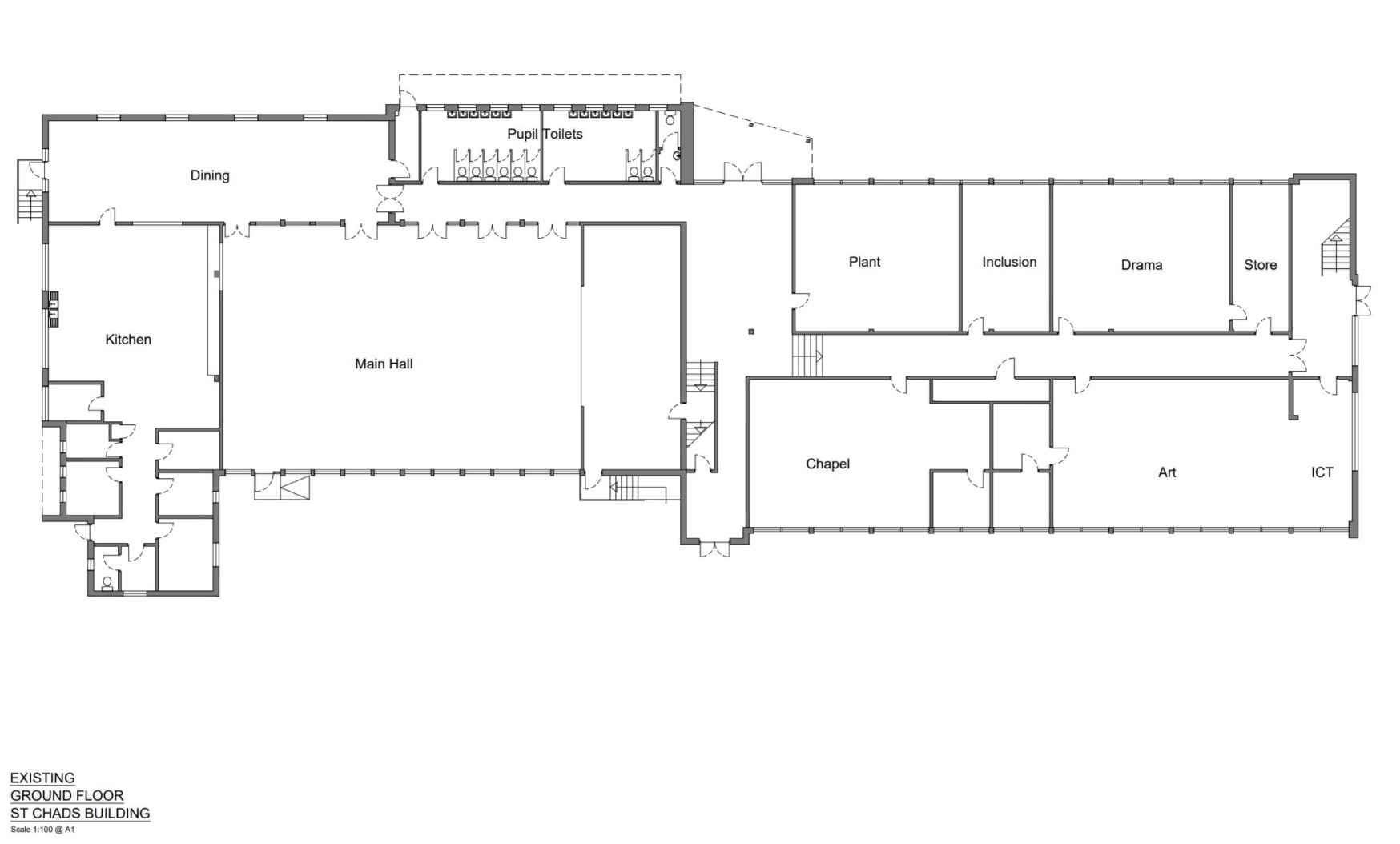 HOLY TRINITY CATHOLIC SCHOOL
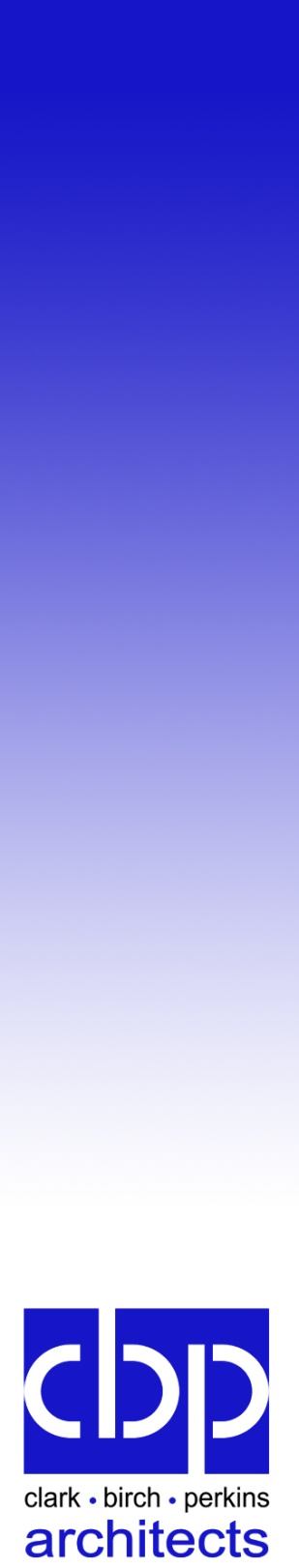 St. Chads – Existing Ground Floor
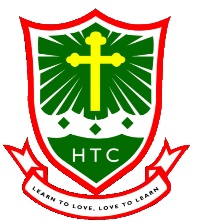 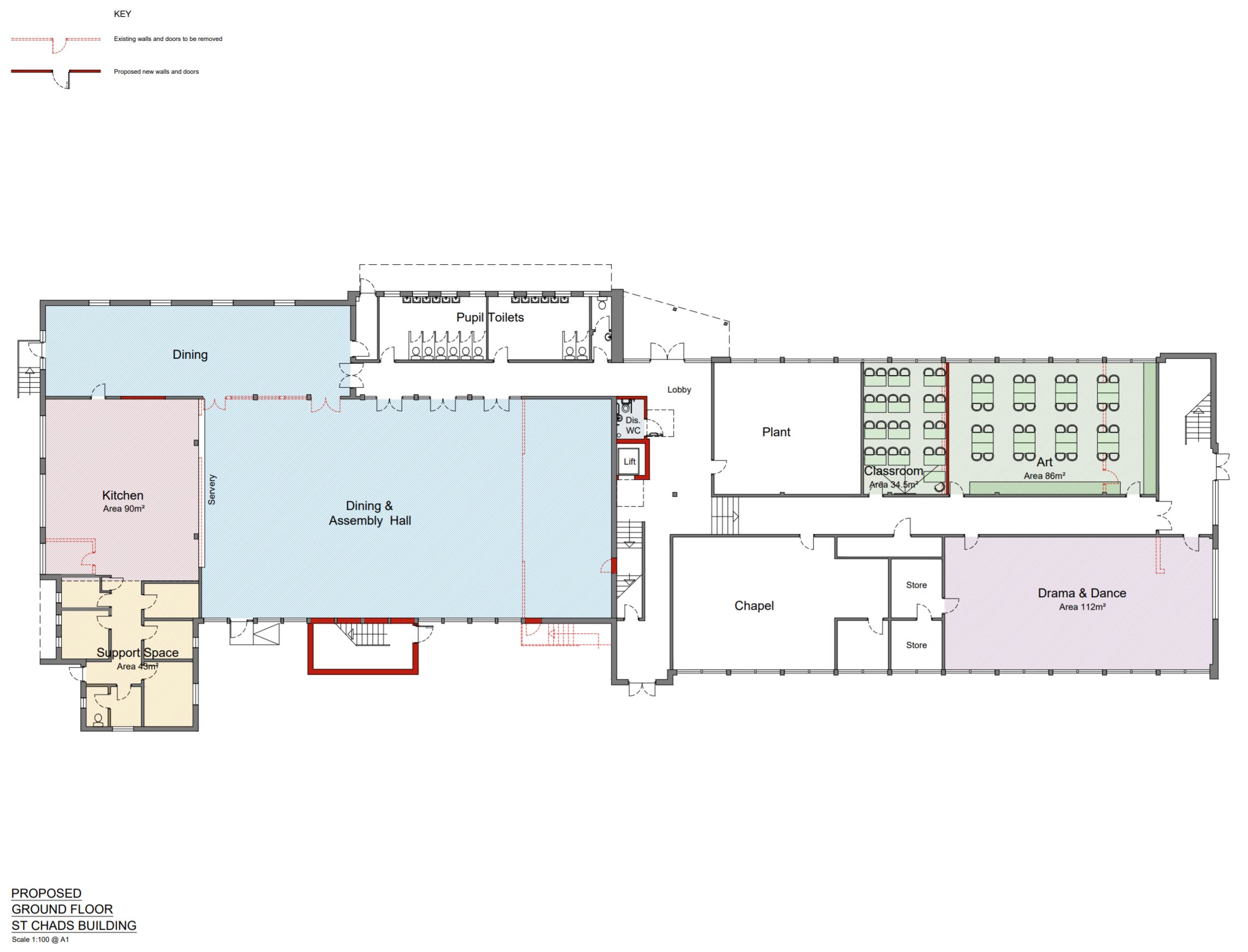 HOLY TRINITY CATHOLIC SCHOOL
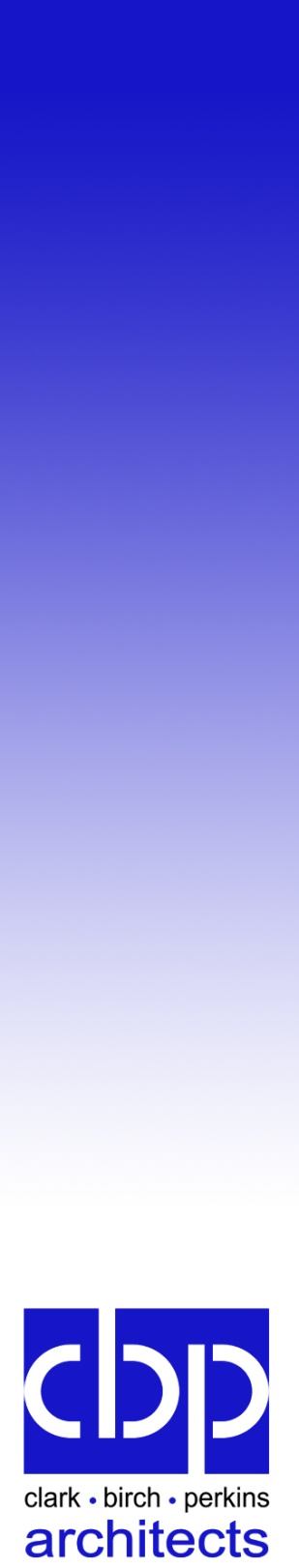 St. Chads – Proposed Ground Floor
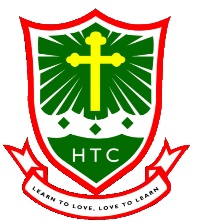 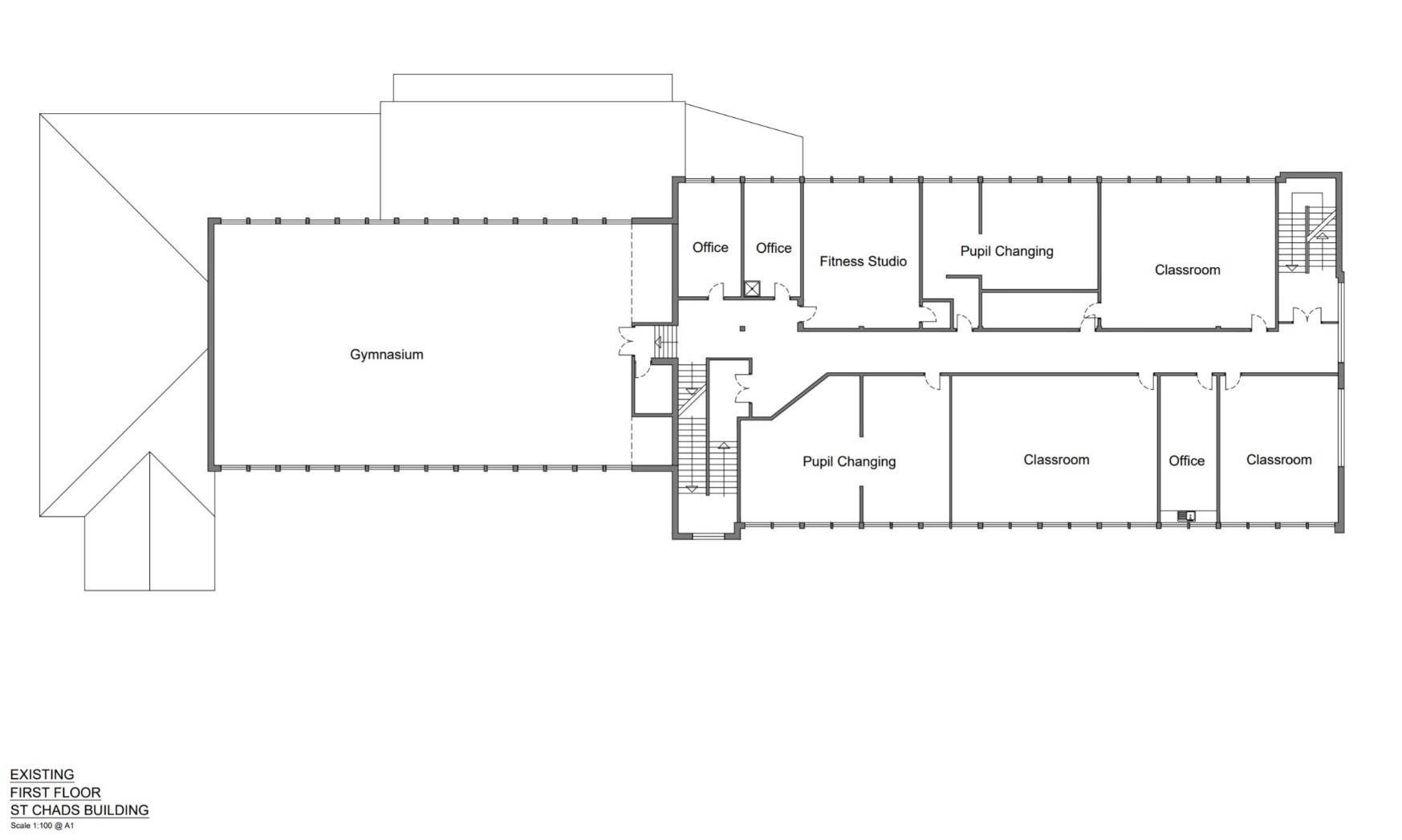 HOLY TRINITY CATHOLIC SCHOOL
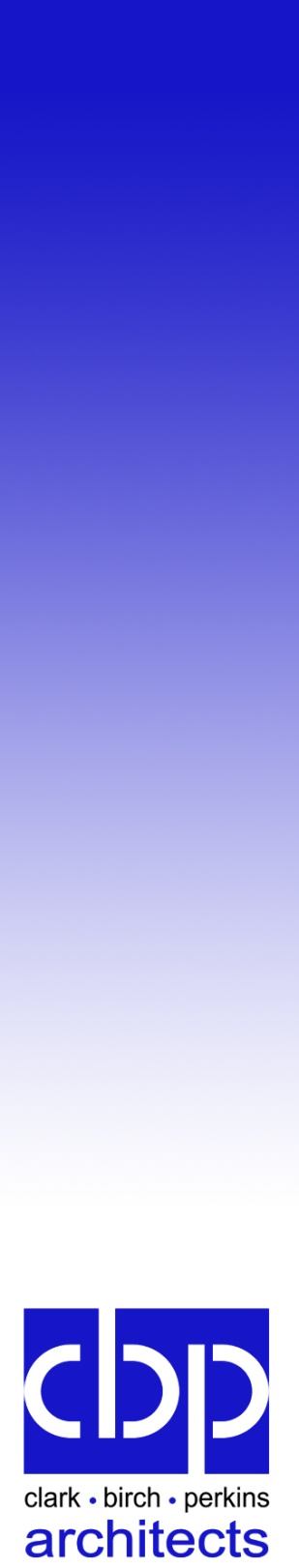 St. Chads – Existing First Floor
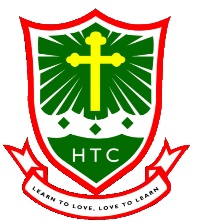 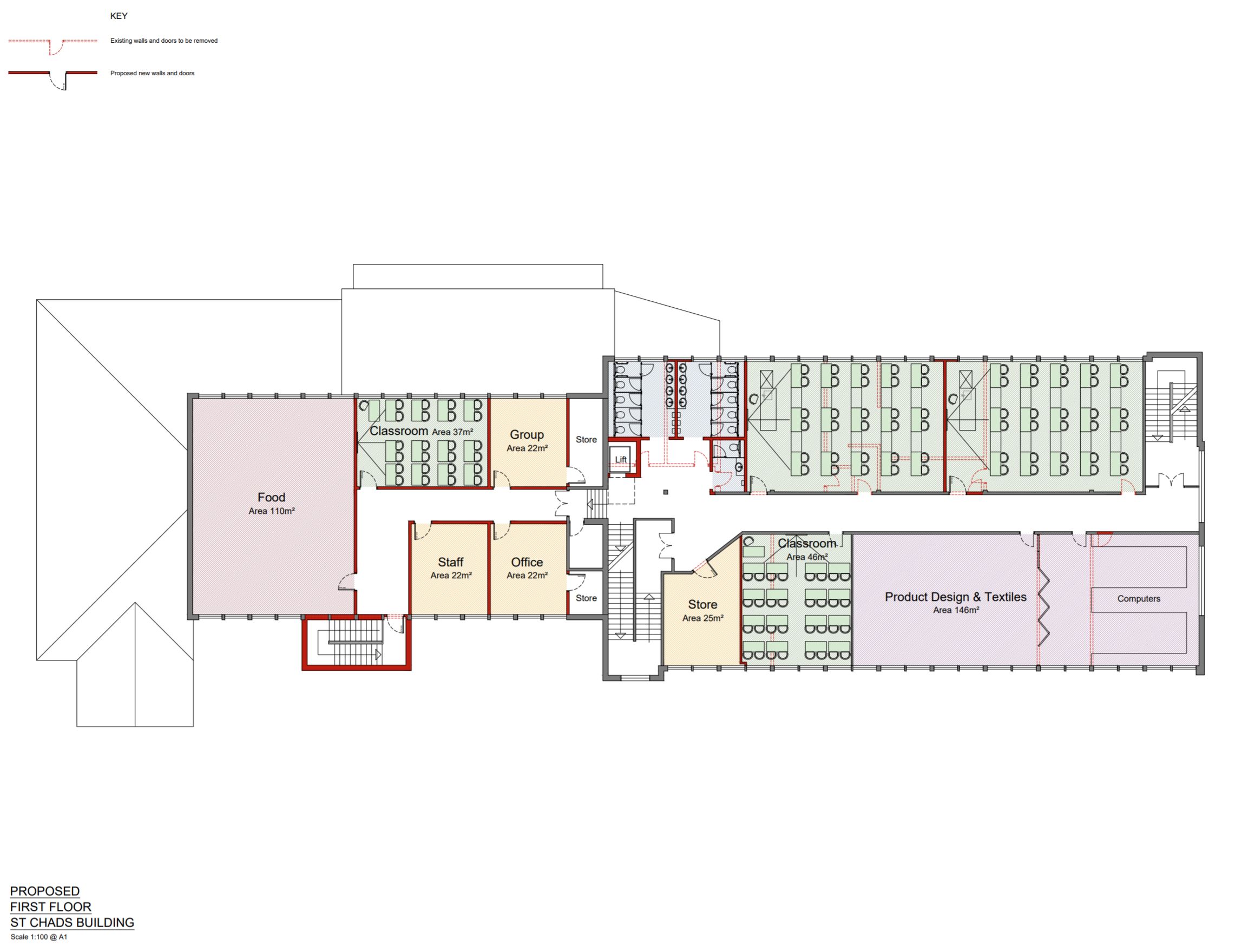 HOLY TRINITY CATHOLIC SCHOOL
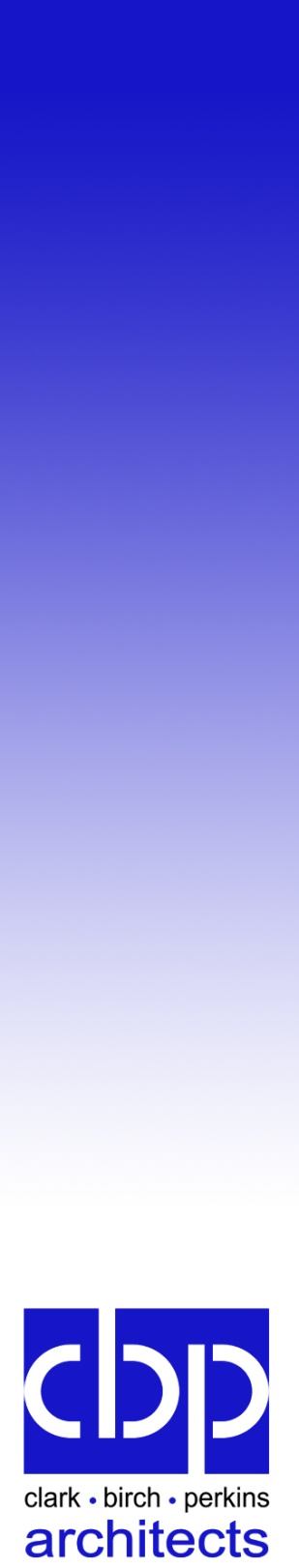 St. Chads – Proposed First Floor
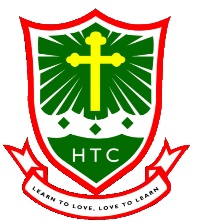 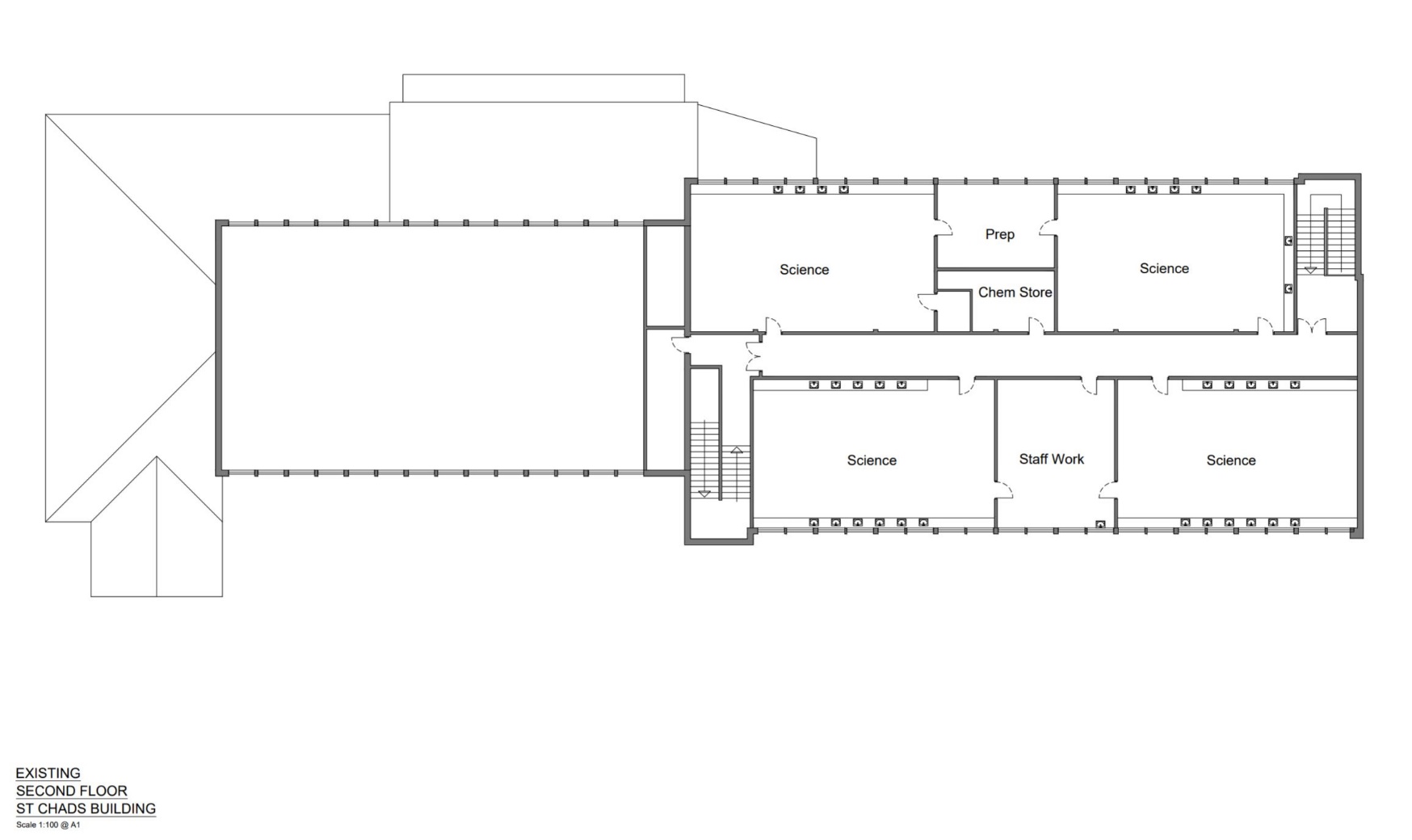 HOLY TRINITY CATHOLIC SCHOOL
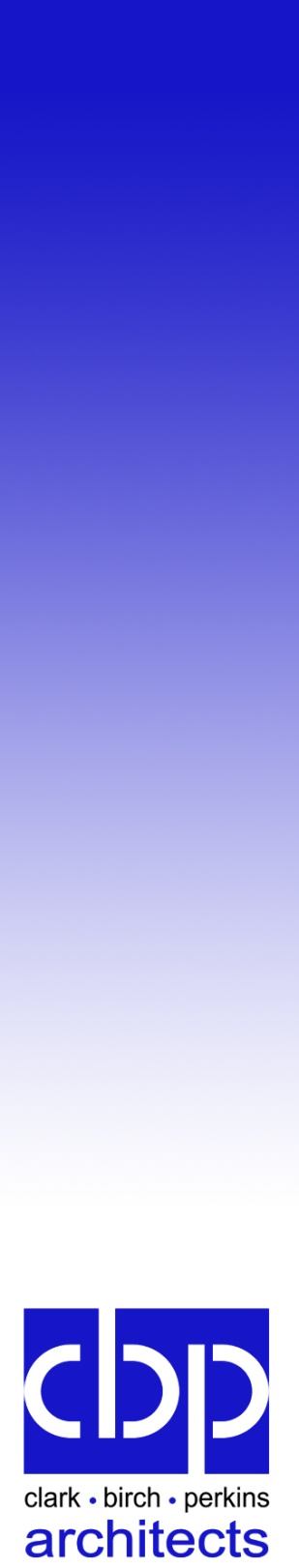 St. Chads – Existing Second Floor
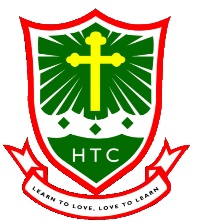 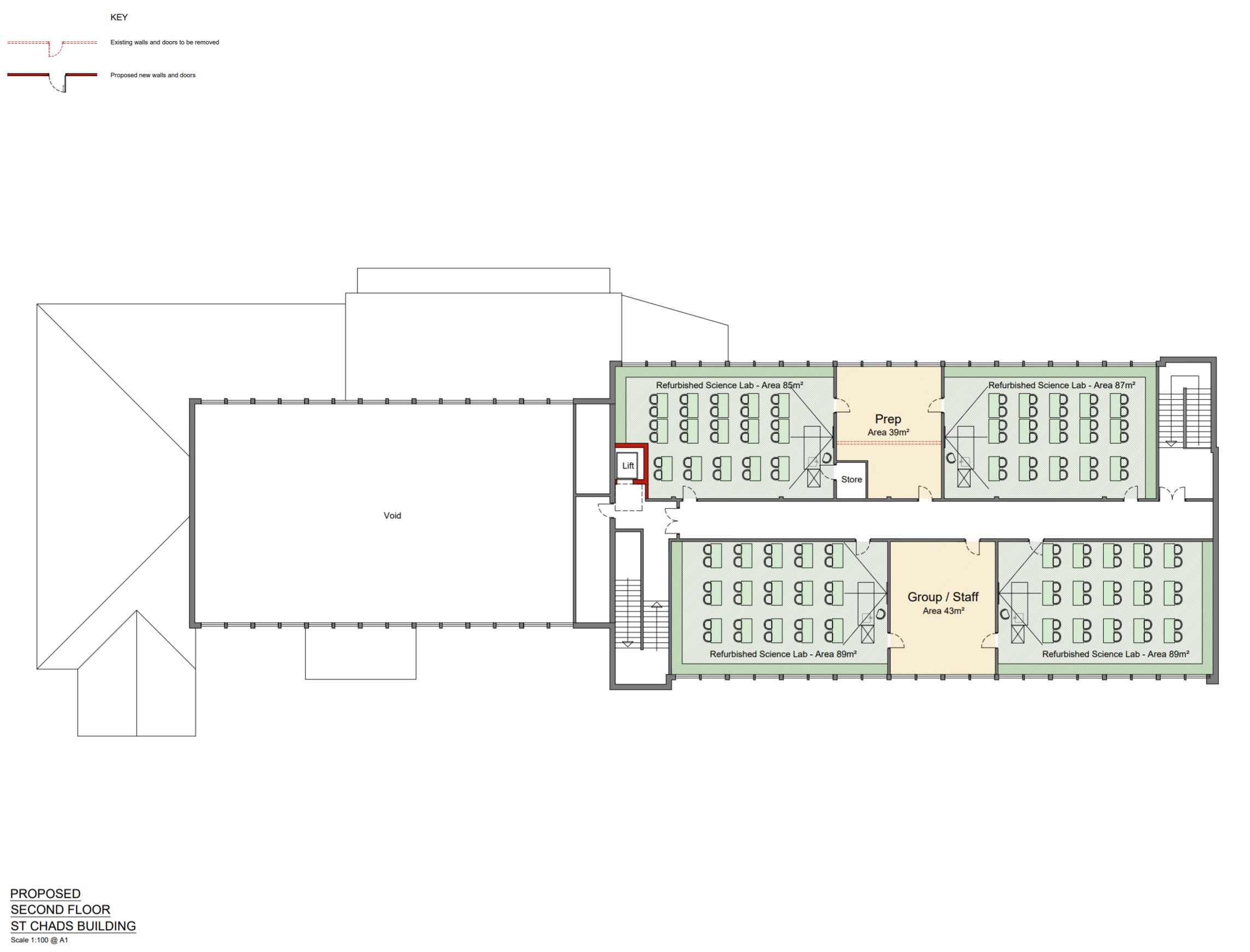 HOLY TRINITY CATHOLIC SCHOOL
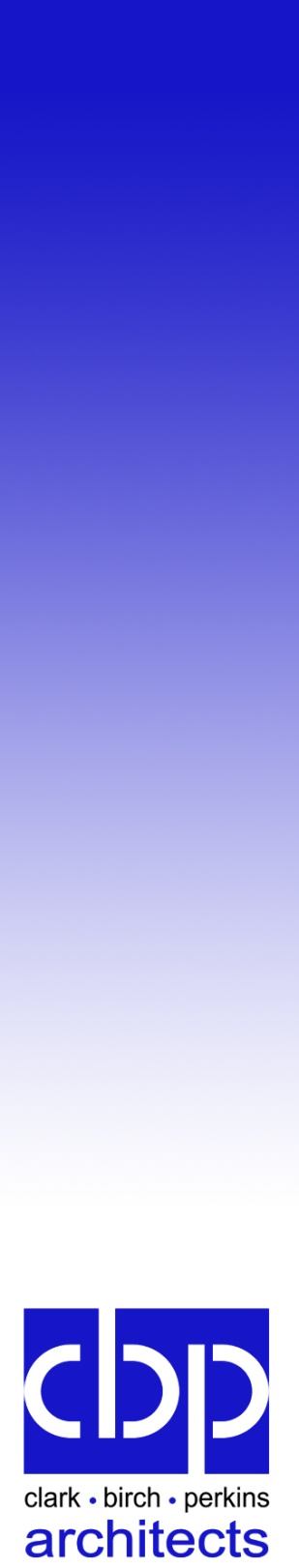 St. Chads – Proposed Second Floor
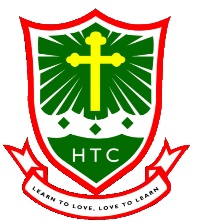 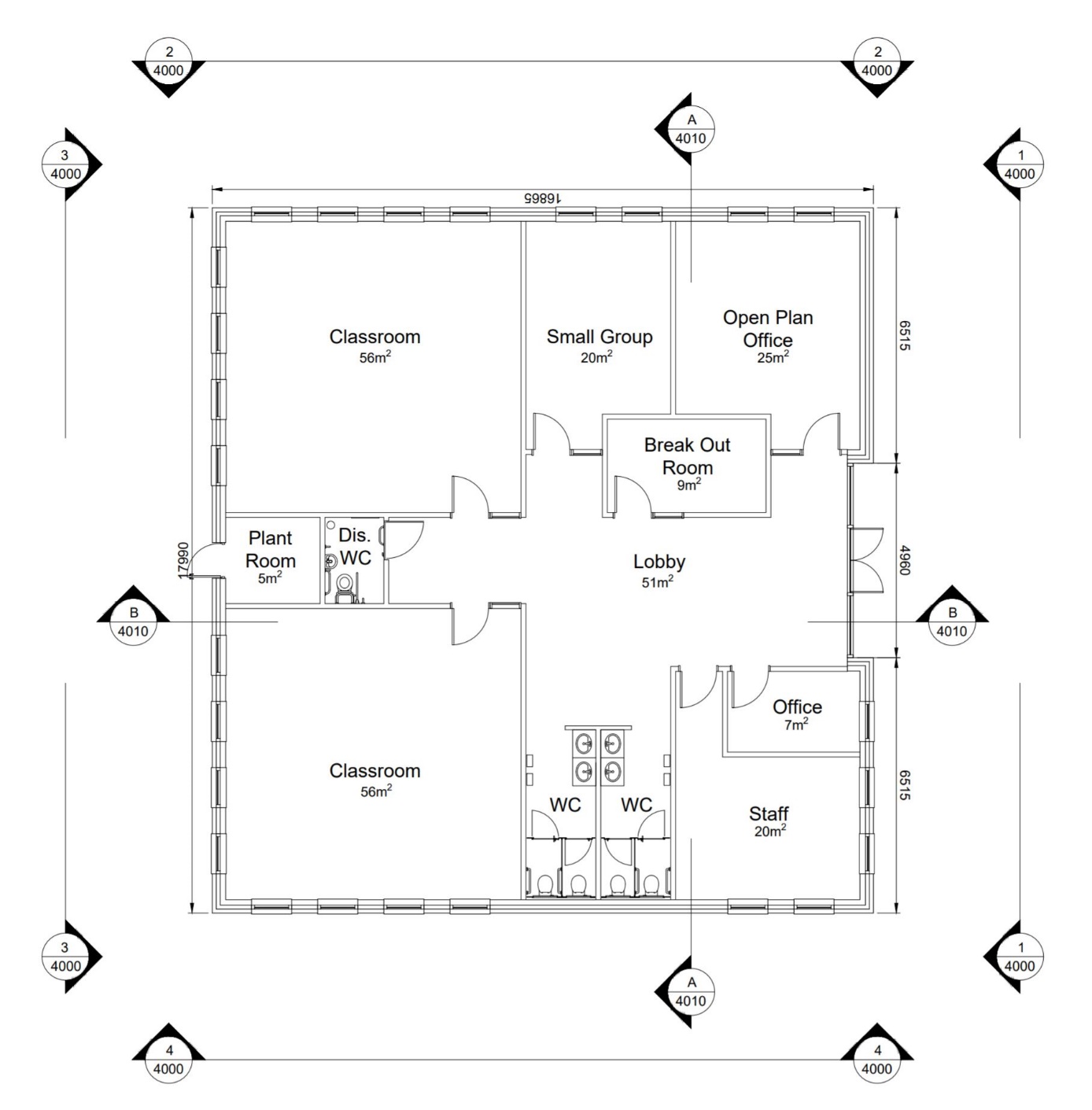 HOLY TRINITY CATHOLIC SCHOOL
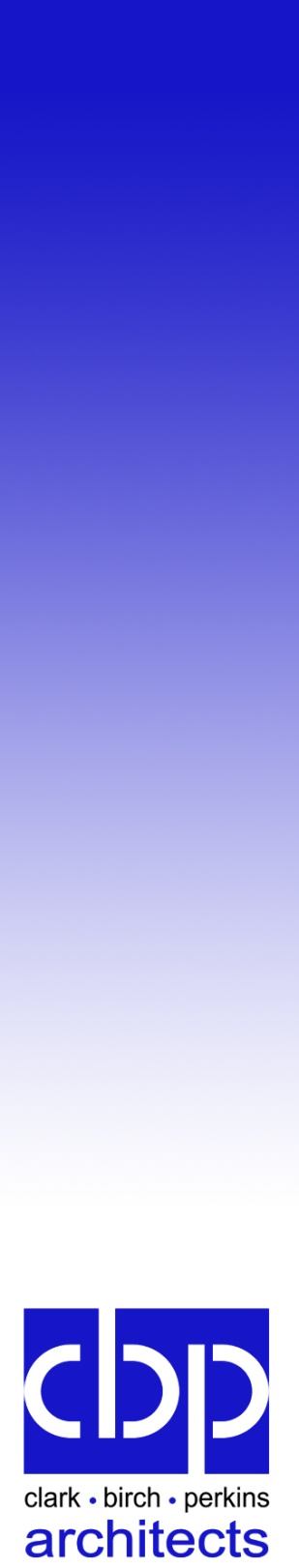 Proposed SEN Teaching Block - Floor Plan
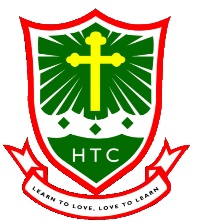 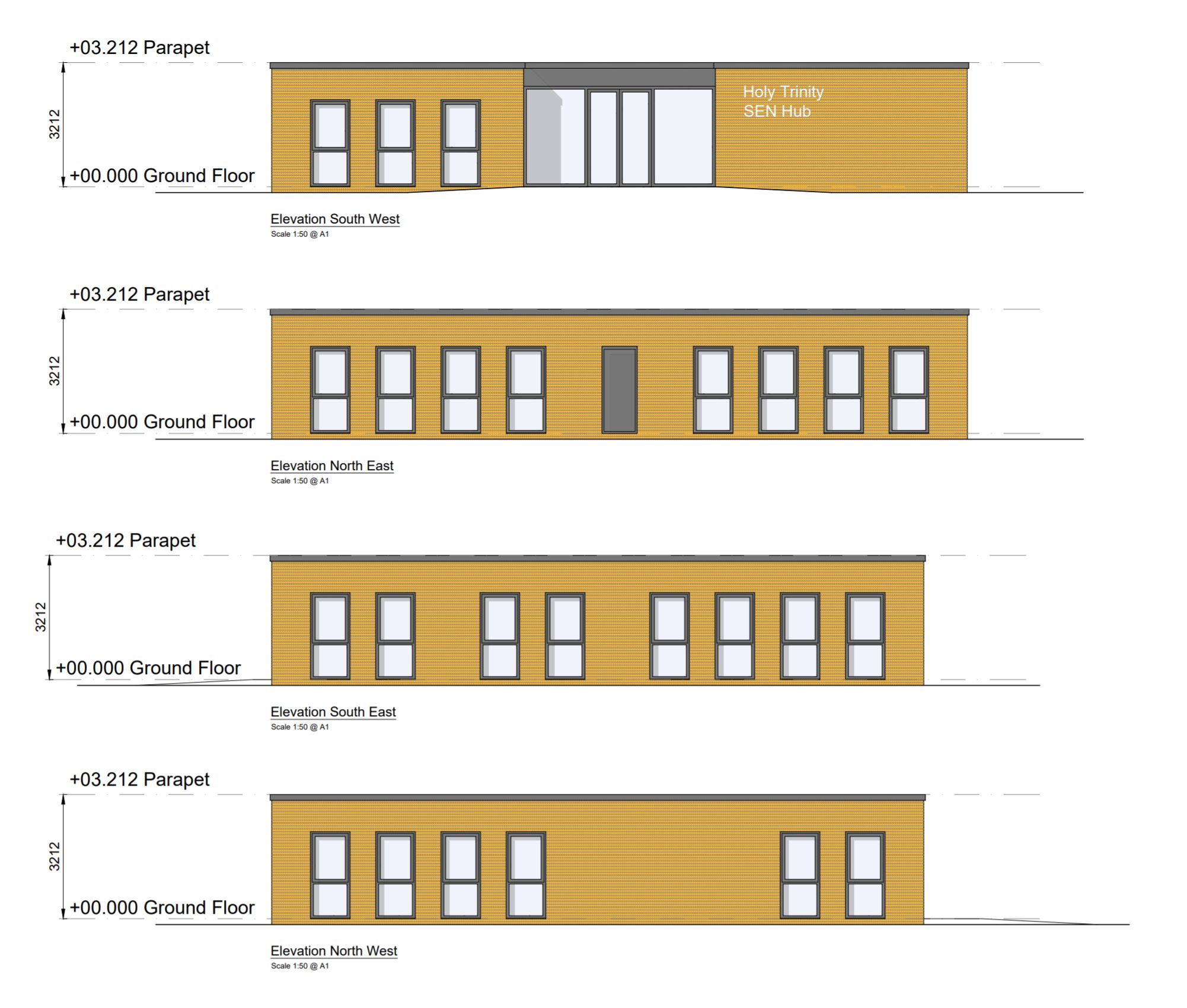 HOLY TRINITY CATHOLIC SCHOOL
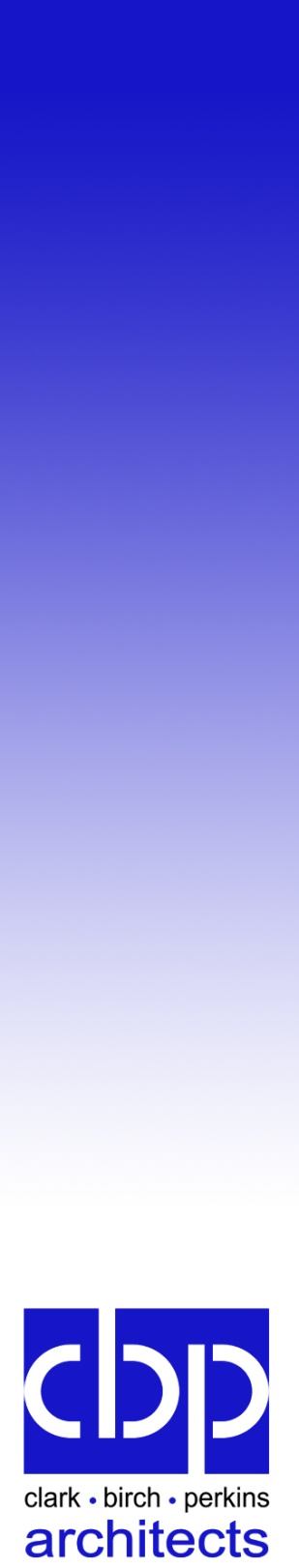 Proposed SEN Teaching Block - Elevations
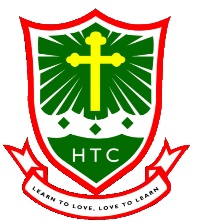 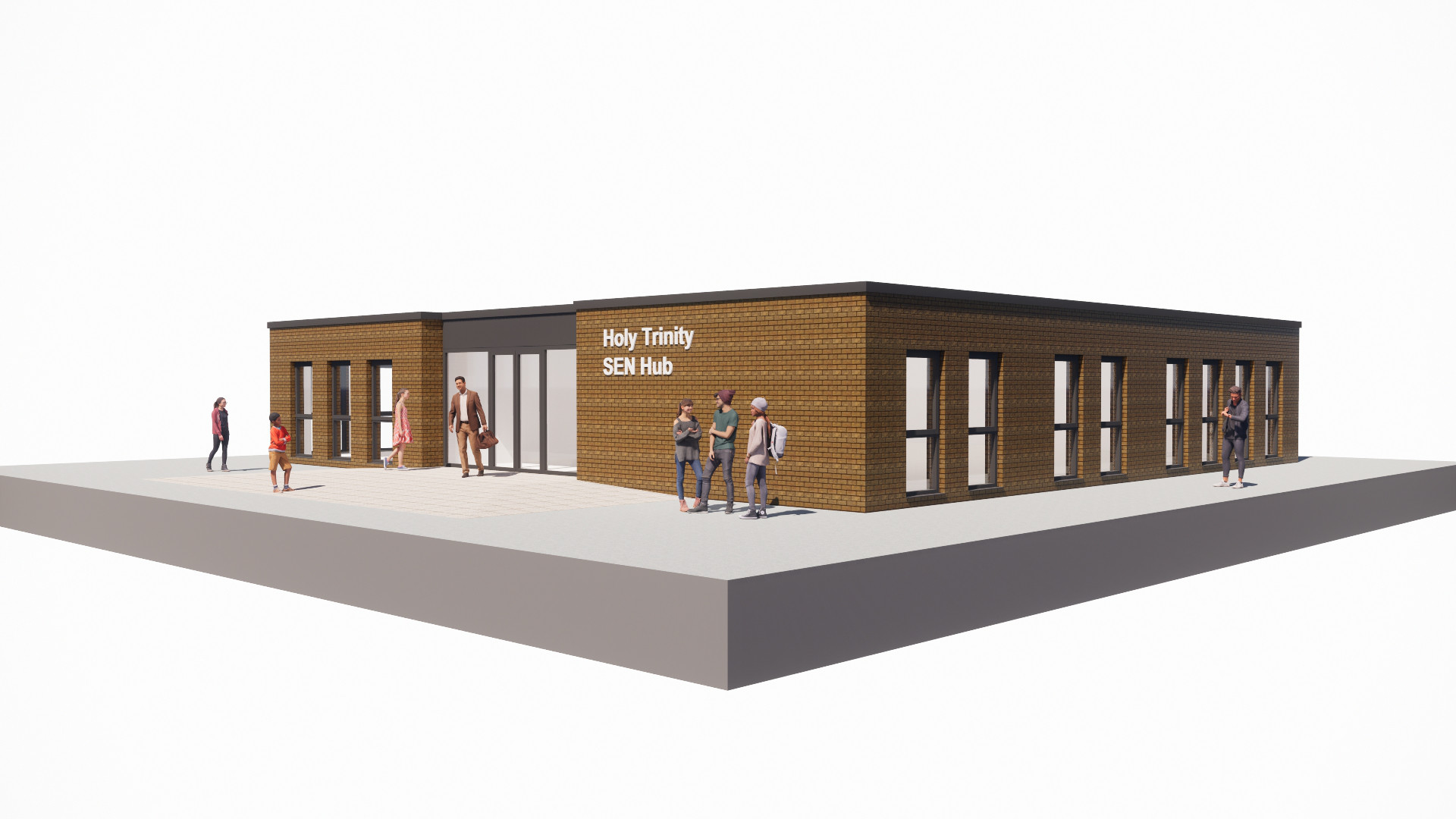 HOLY TRINITY CATHOLIC SCHOOL
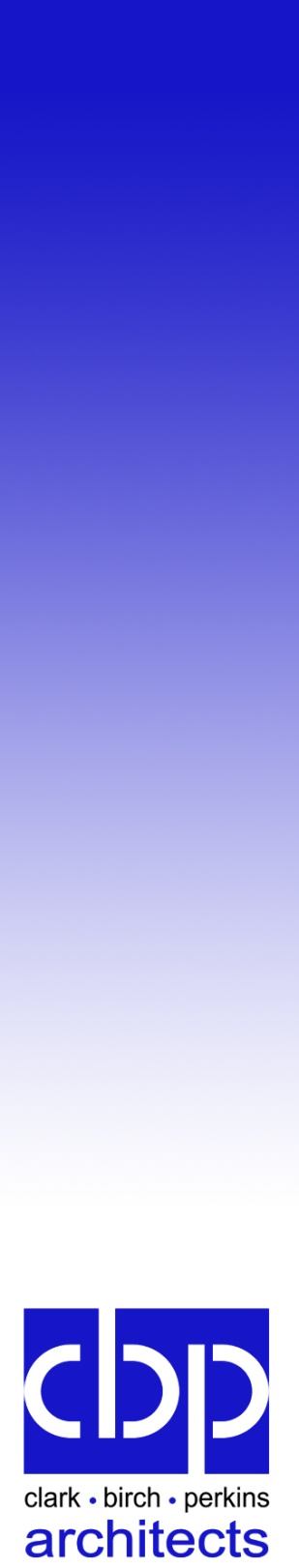 Proposed SEN Teaching Block - Visualization
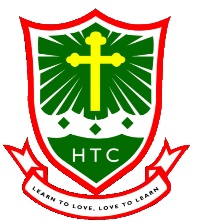 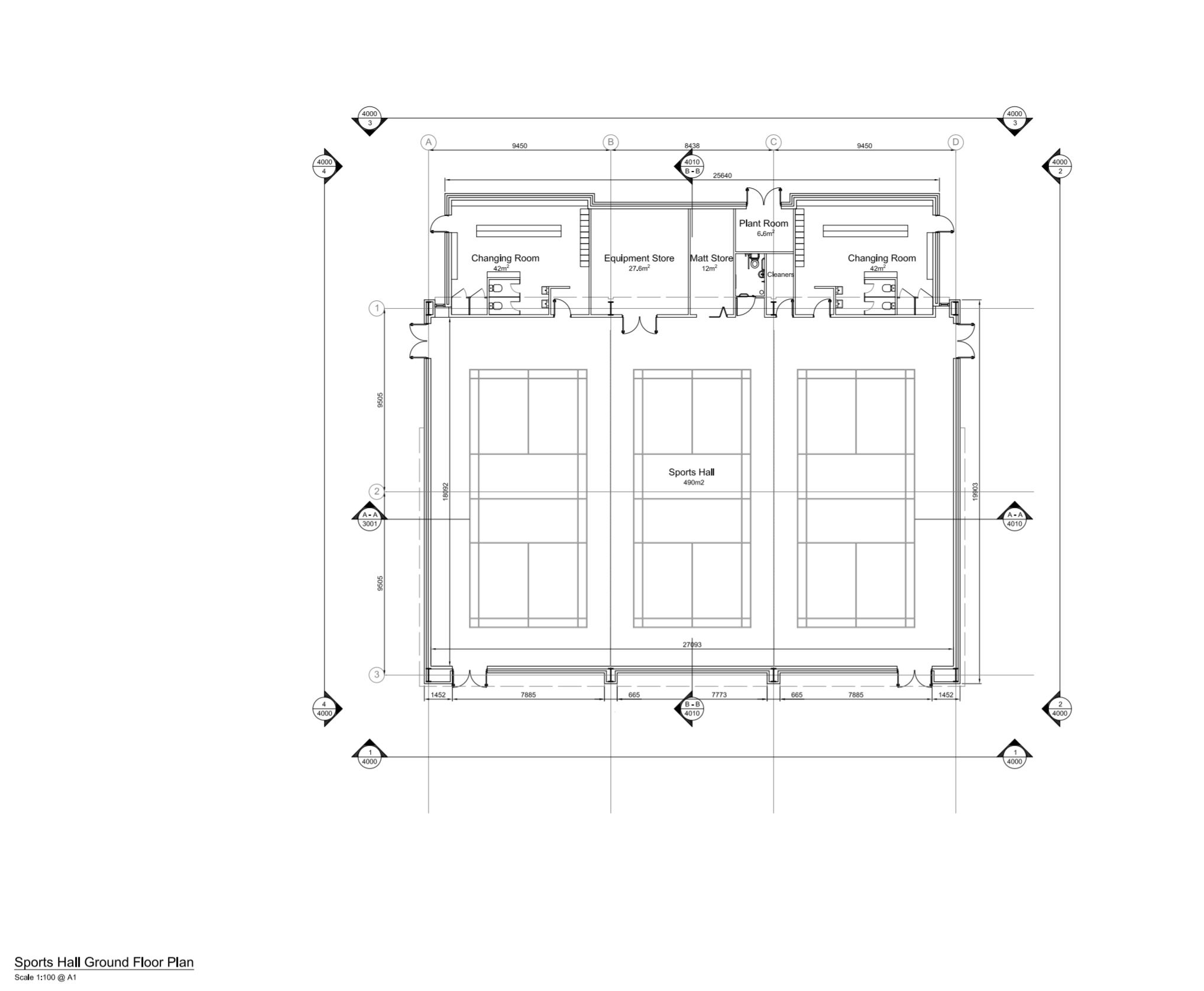 HOLY TRINITY CATHOLIC SCHOOL
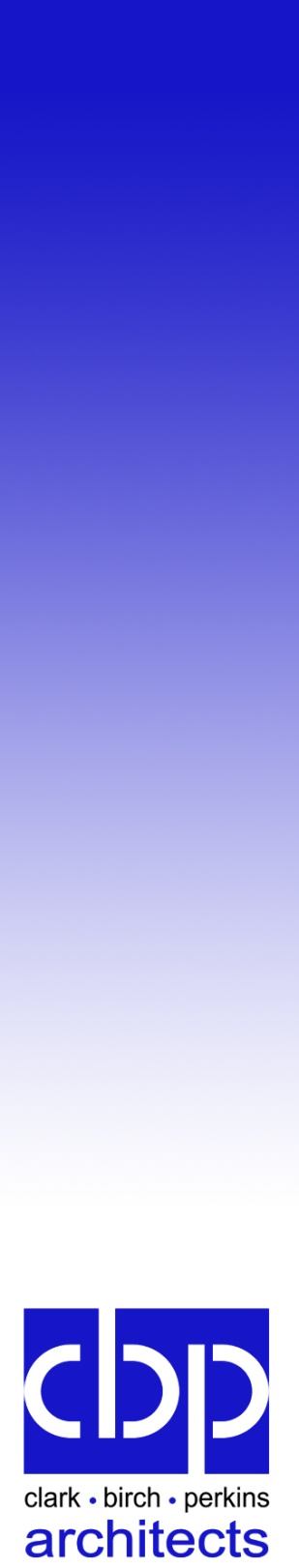 Proposed Sports Hall - Floor Plan
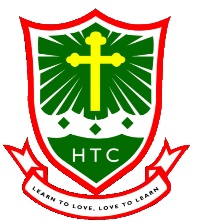 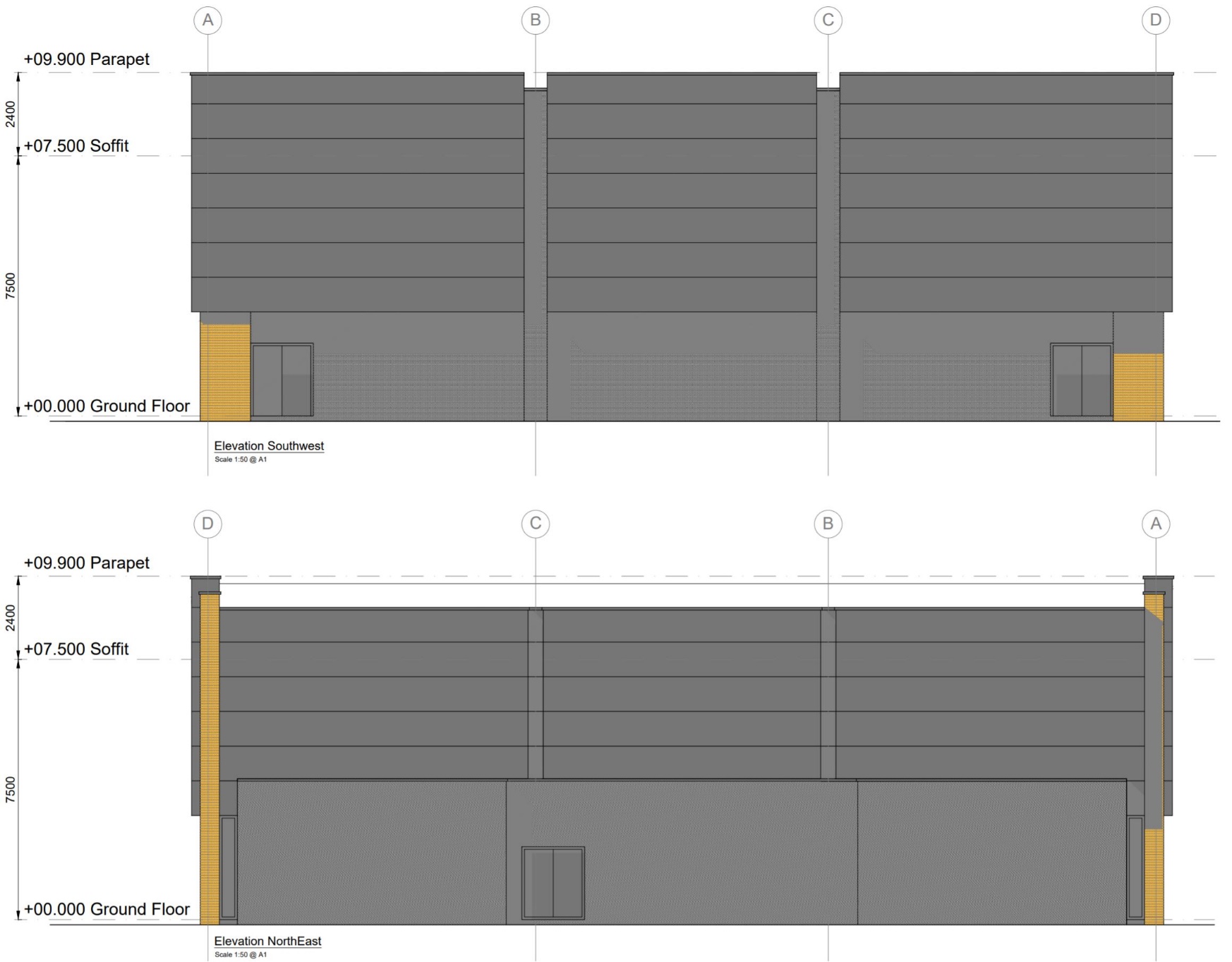 HOLY TRINITY CATHOLIC SCHOOL
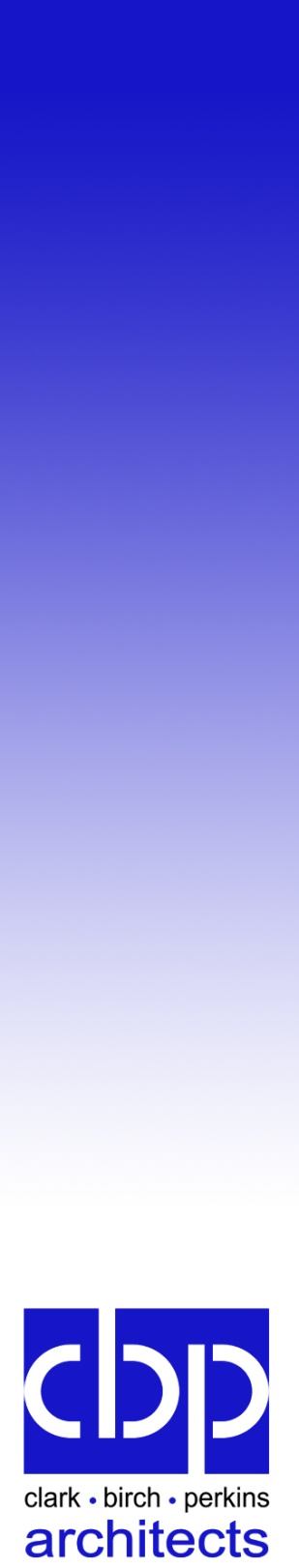 Proposed Sports Hall - Elevations
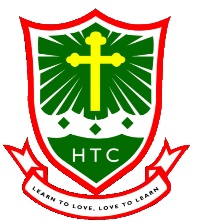 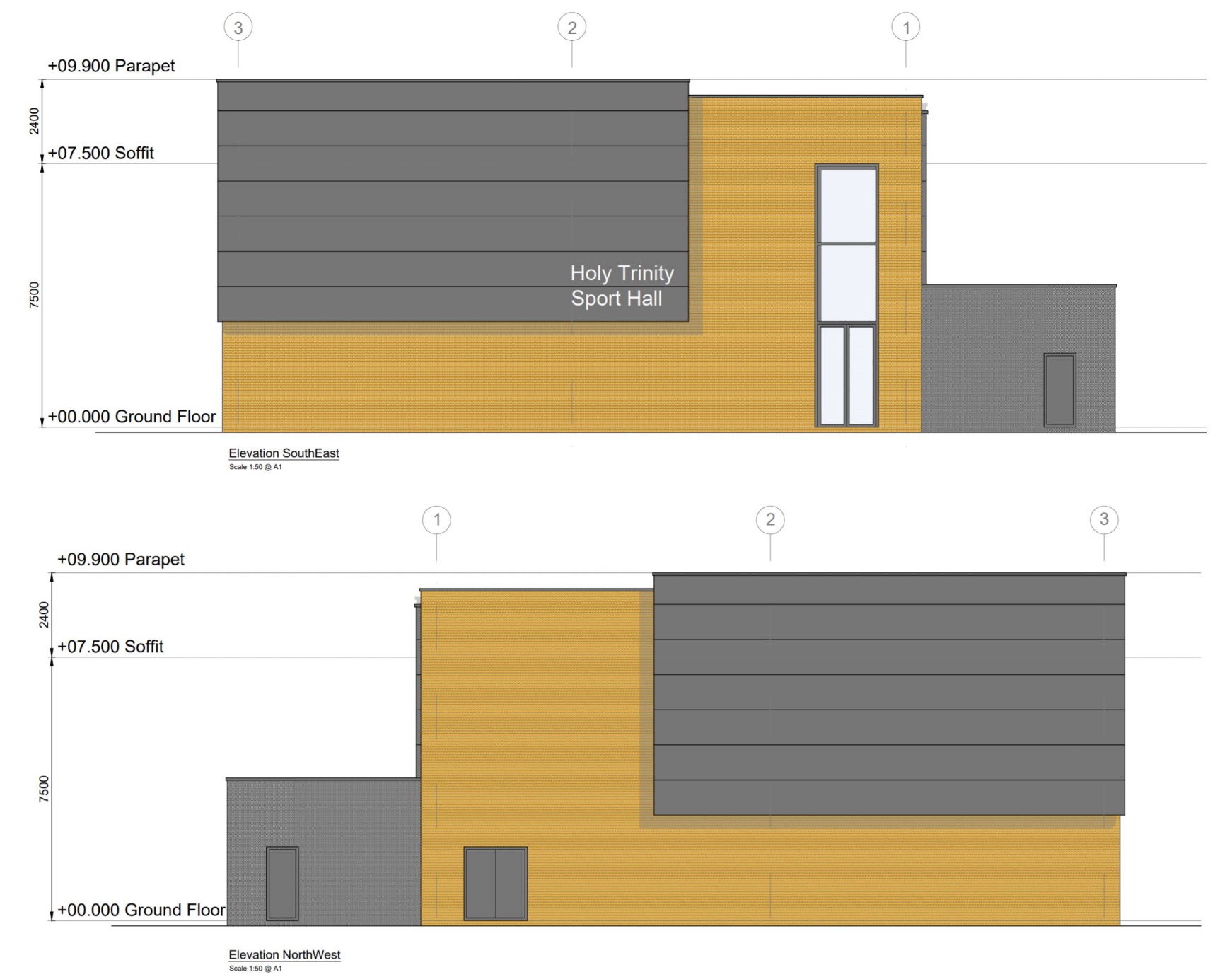 HOLY TRINITY CATHOLIC SCHOOL
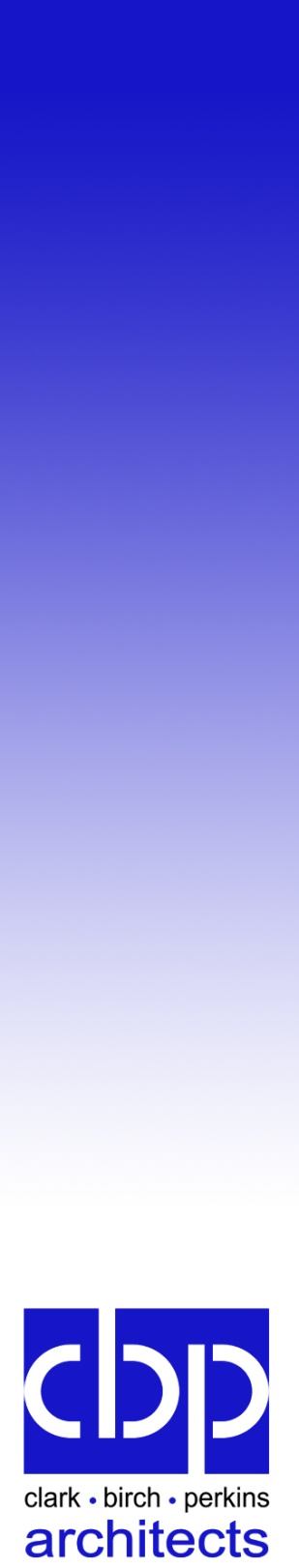 Proposed Sports Hall - Elevations
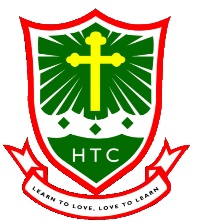 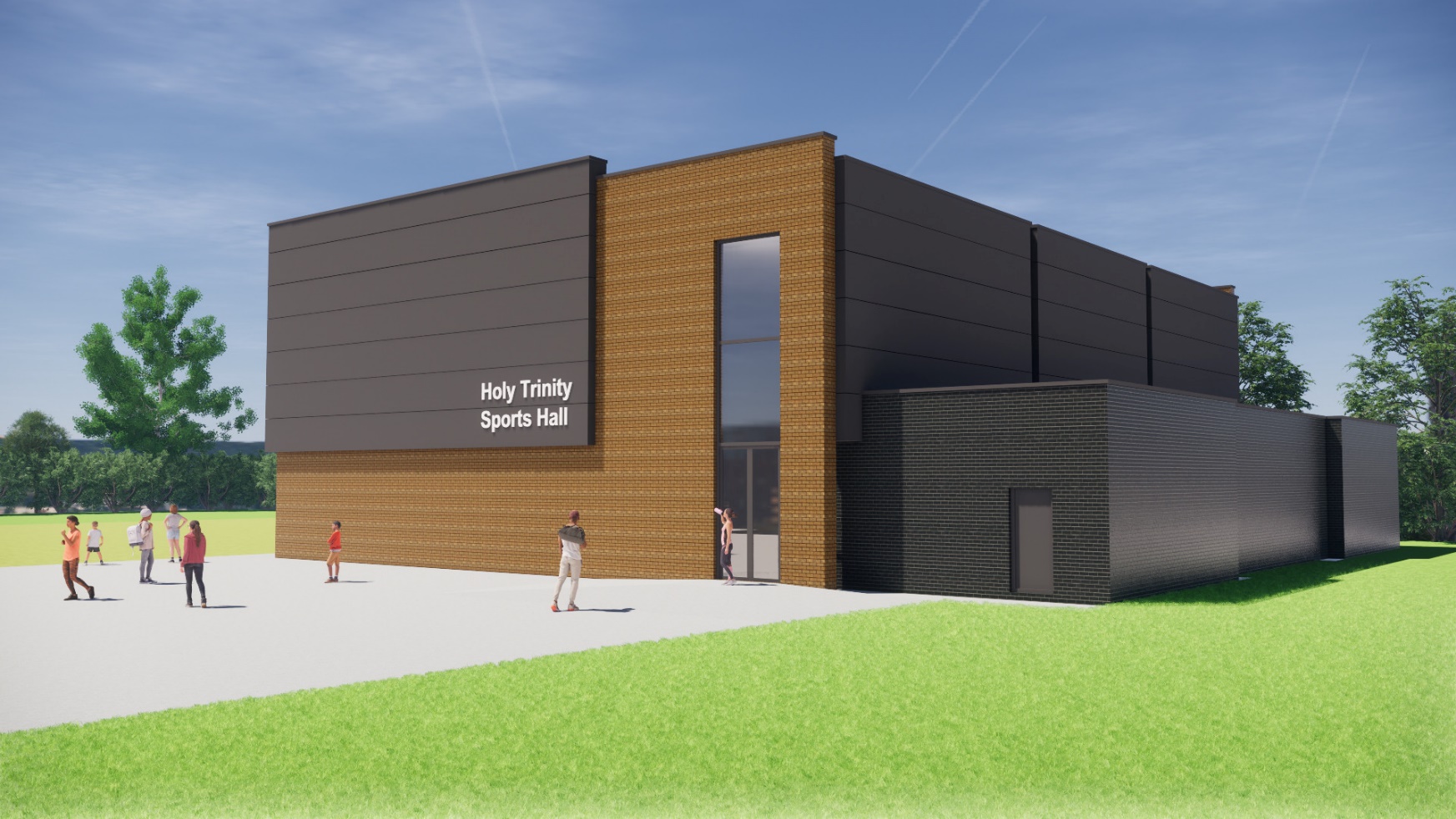 HOLY TRINITY CATHOLIC SCHOOL
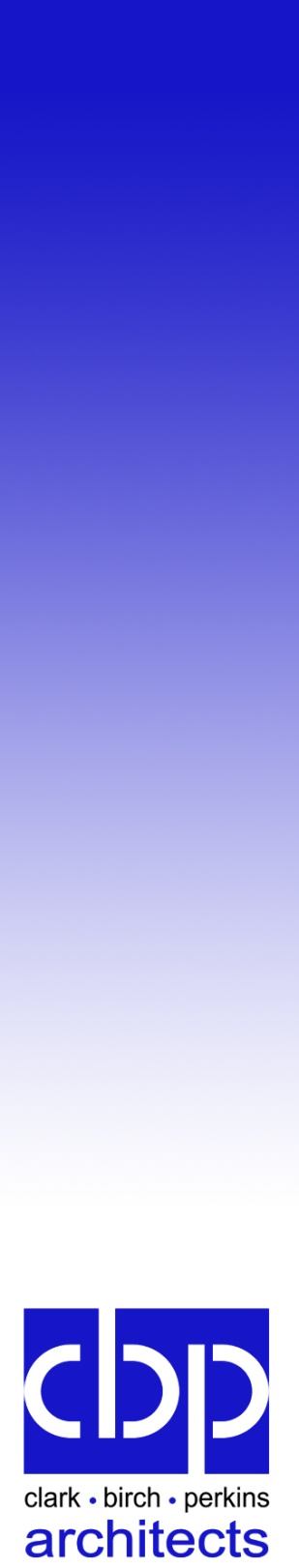 Proposed Sports Hall - Visualization